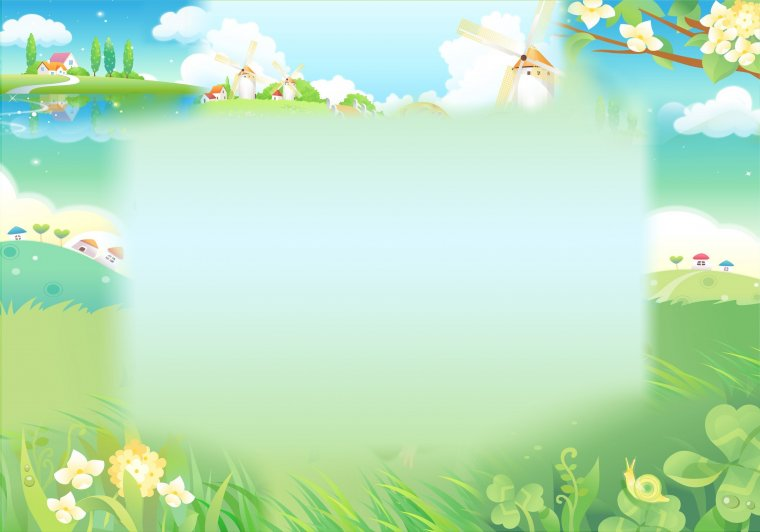 МКДОУ «Детский сад № 3 п. Теплое» 
Тепло-Огаревский район Тульская область 

«Эколята-хранители Тульского края»
«Экомода для природы»

Участники-воспитанники 2 младшей группы: Жучкова Варвара, Косов Павел, Петрова Надежда, Евтеев Павел, Колыванова Алиса

Руководители и авторы: 
Игнатова Алла Михайловна
Мысик Светлана Николаевна

2022 г
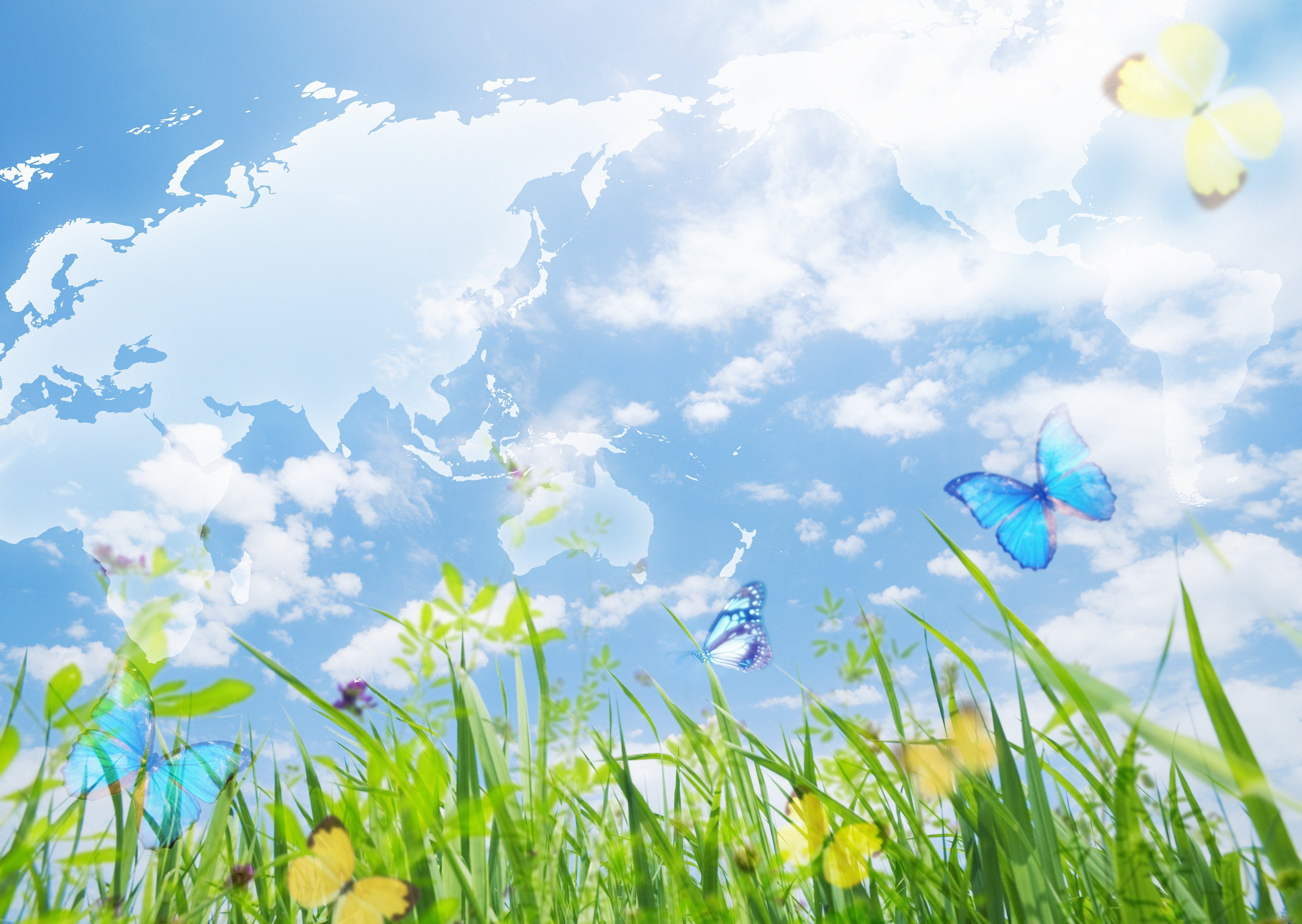 Цель: развитие экологического образования и просвещения подрастающего поколения, формирование культуры природолюбия, активизация экологической и природоохранной деятельности обучающихся.

Задачи: способствовать воспитанию основ экологической культуры, бережного  отношения к природе в процессе познавательной и художественно-творческой  деятельности.
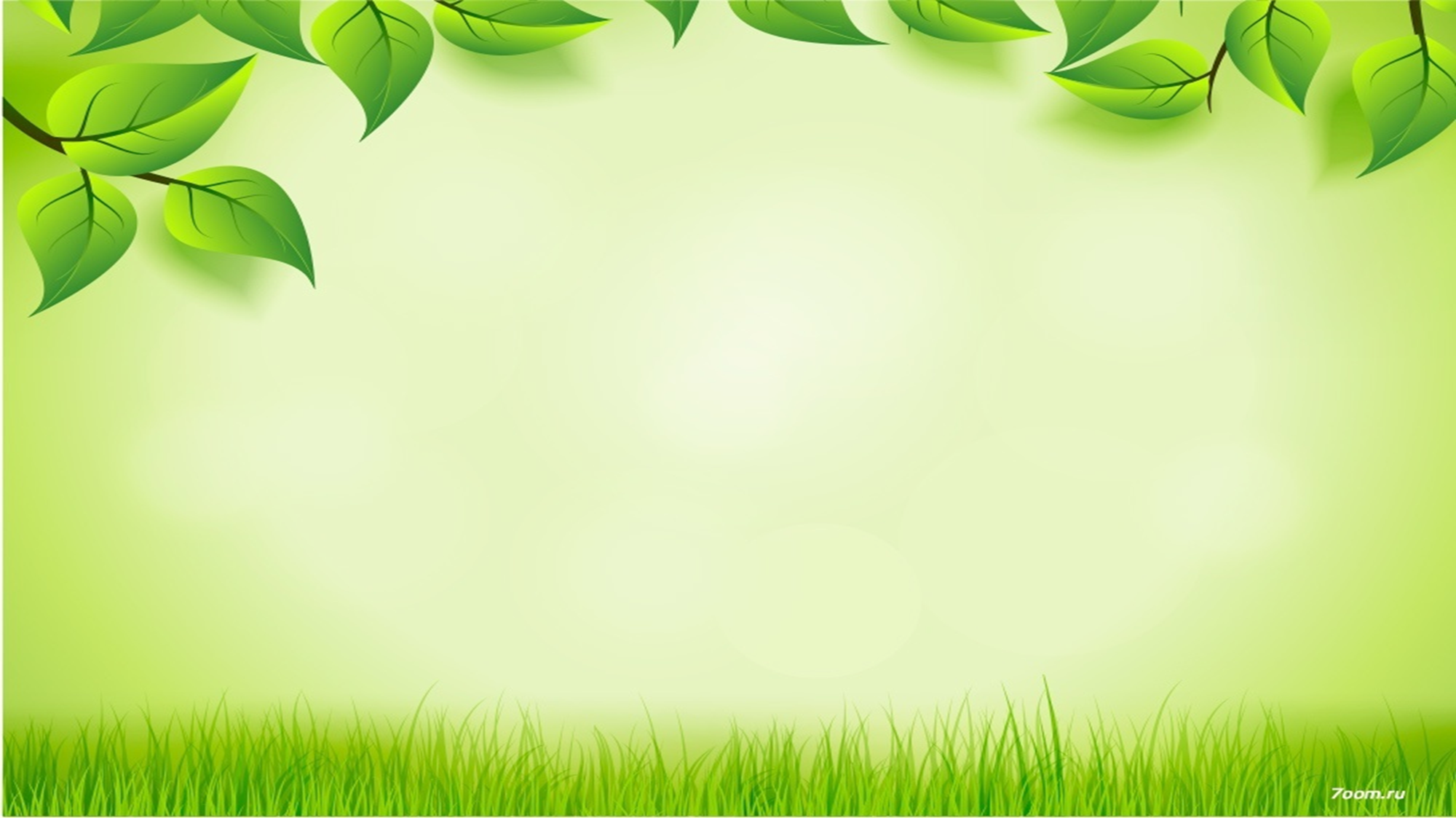 «Царевна-Лягушка»
Жучкова Варвара,3г. 3м. 
Материал: полиэтиленовые пакеты, украшения
Областной медиафестиваль «Эколята-хранители Тульского края», 2022г.
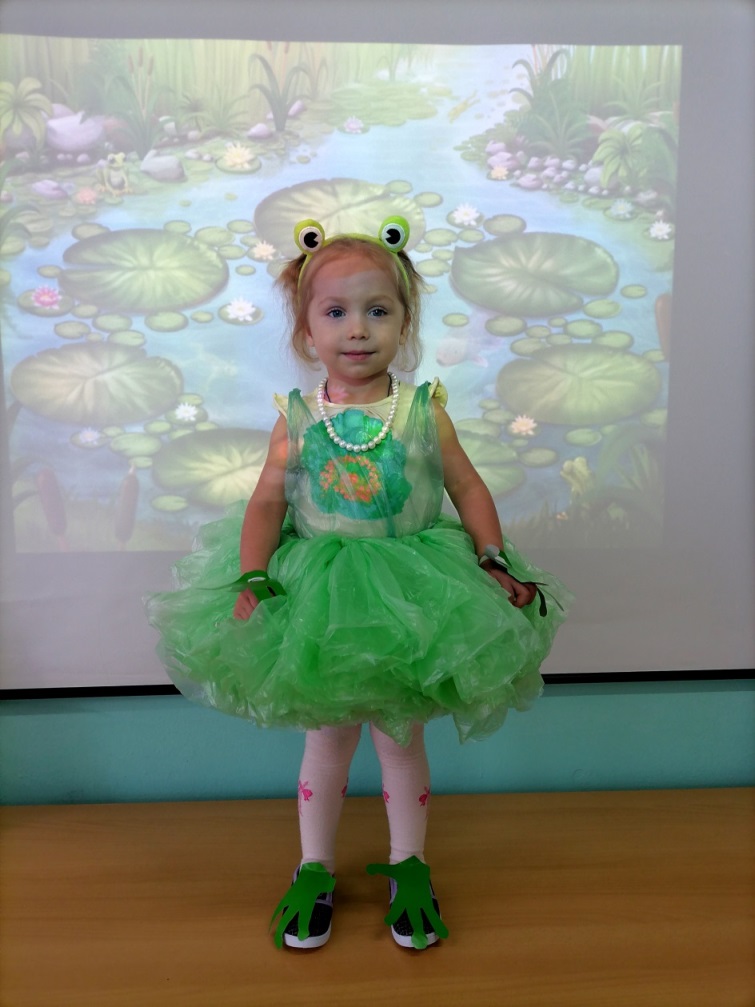 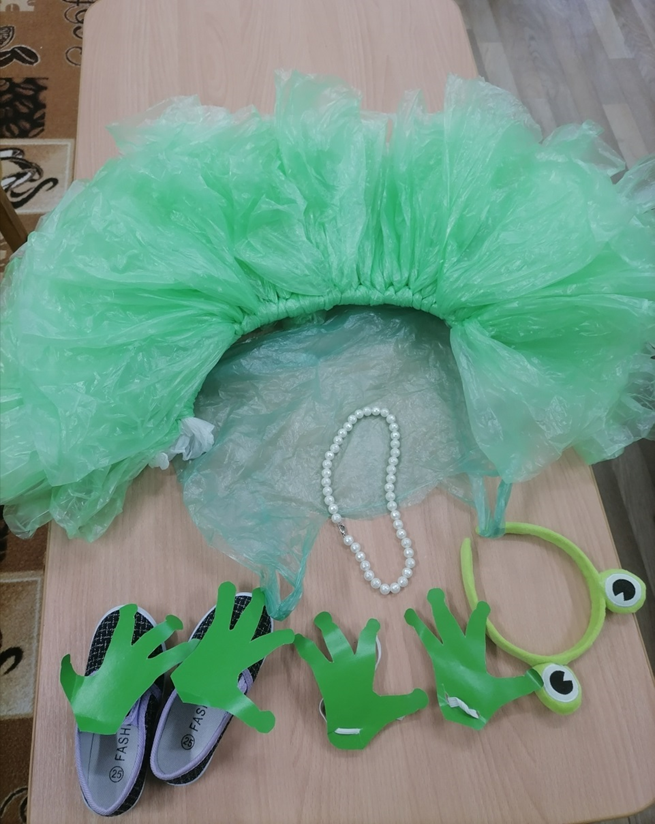 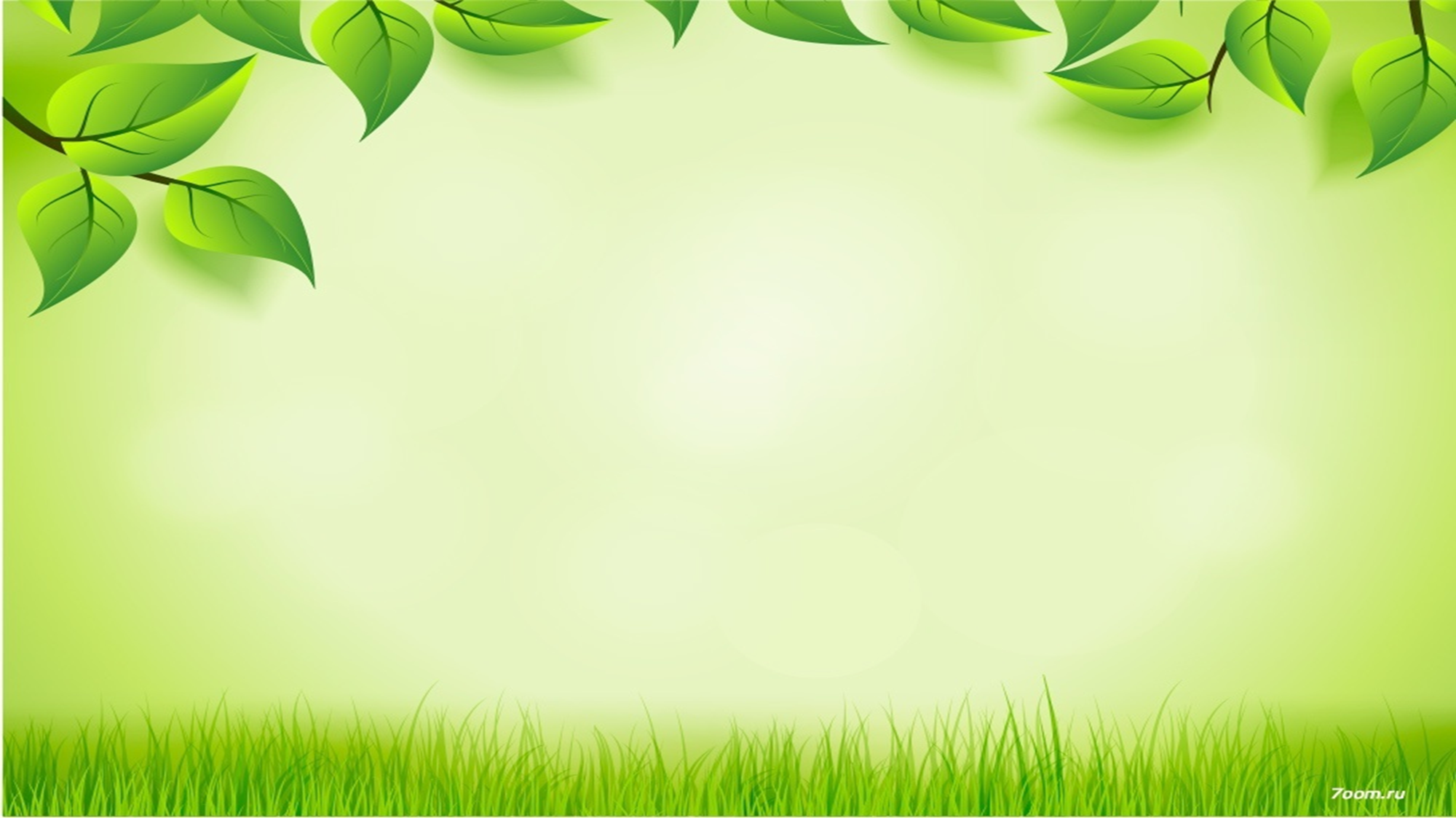 «Пчеленок» 
Косов Павел, 2г.10м. 
Материал: полиэтиленовые пакет, цветной скотч, пластиковые пробки, украшения.
Областной медиафестиваль «Эколята-хранители Тульского края», 2022г.
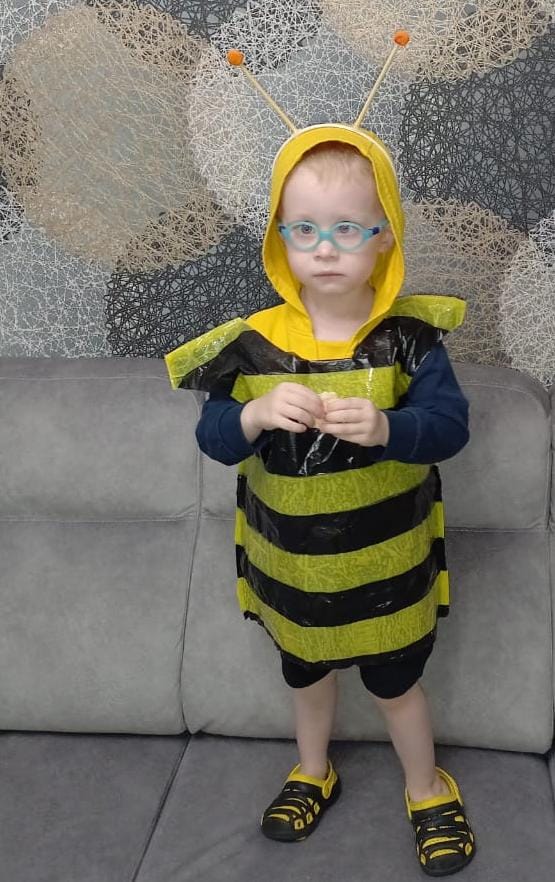 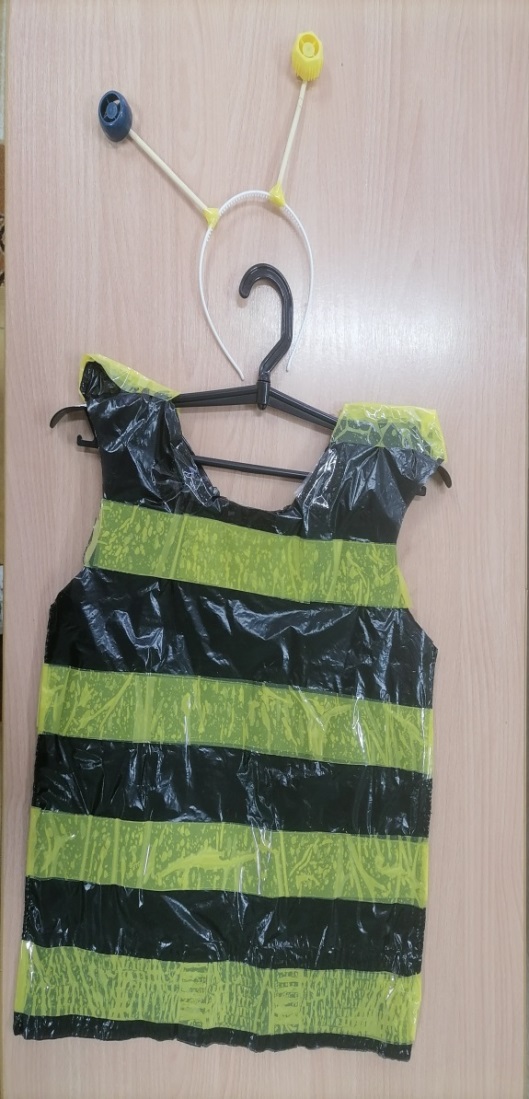 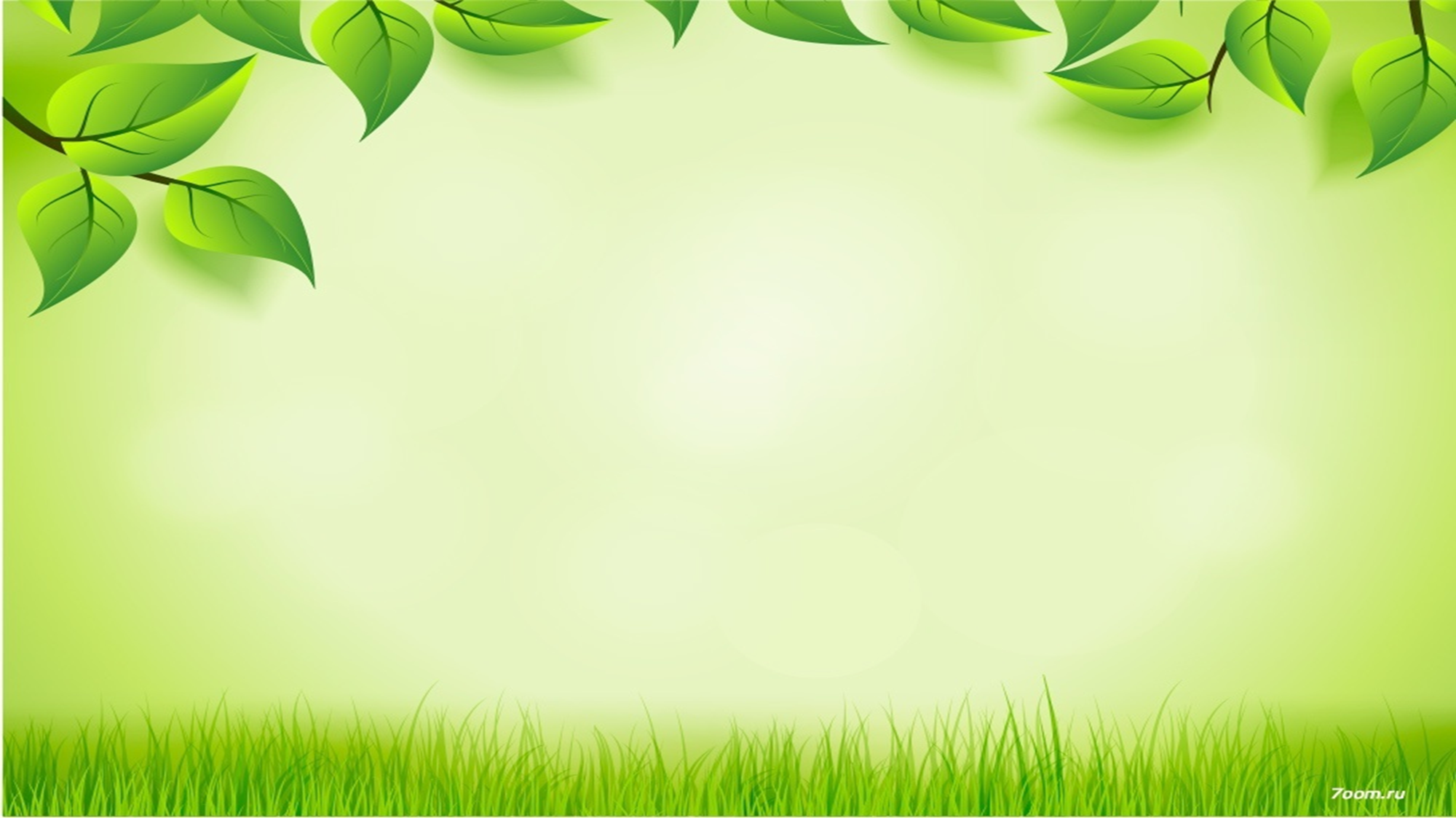 «Ежик»
Петрова Надежда,3г.2м. 
Материал: полиэтиленовые пакеты, украшения
Областной медиафестиваль «Эколята-хранители Тульского края», 2022г.
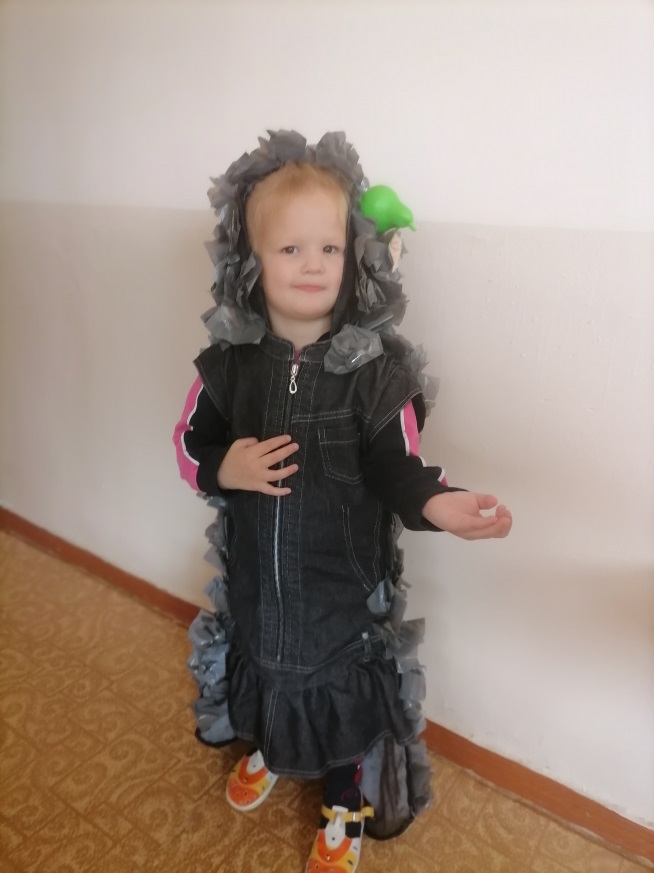 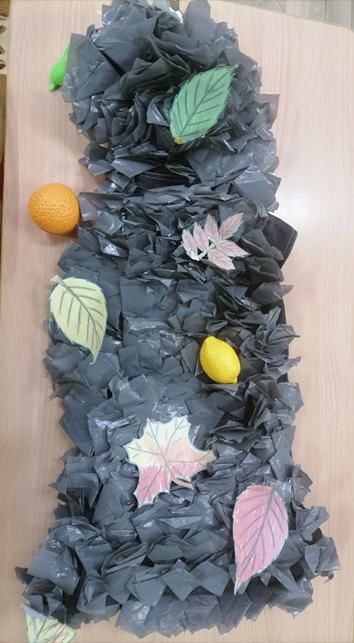 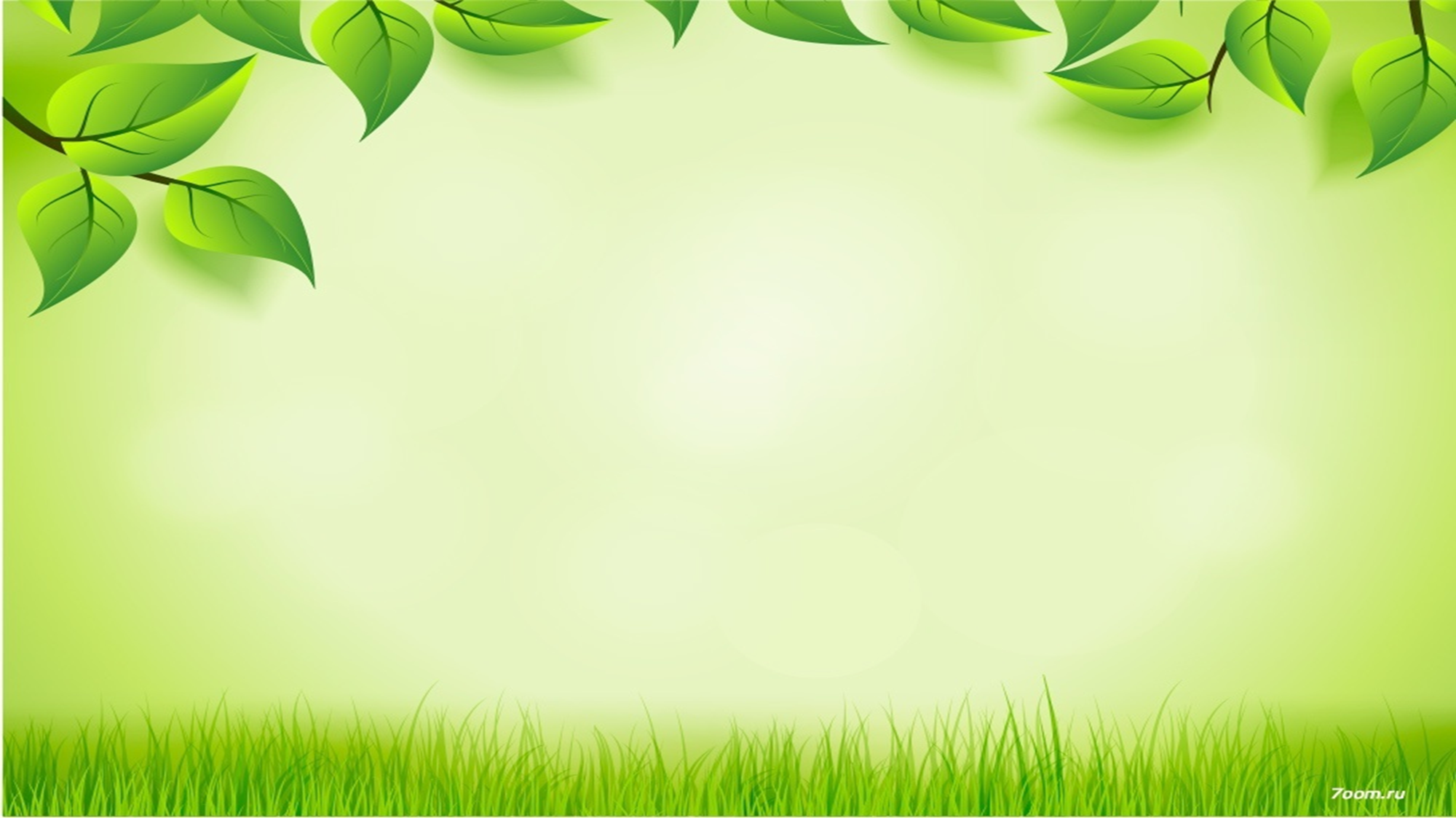 «Муха-Цокотуха»
Евтеев Павел, 3г.4м.
Материал: полиэтиленовые пакеты, украшения.
Областной медиафестиваль «Эколята-хранители Тульского края», 2022г.
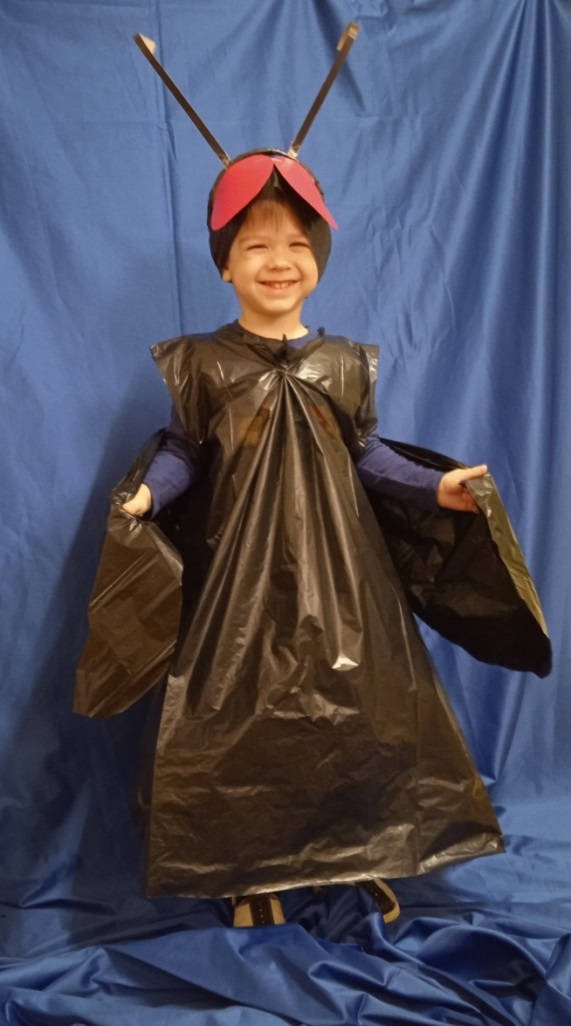 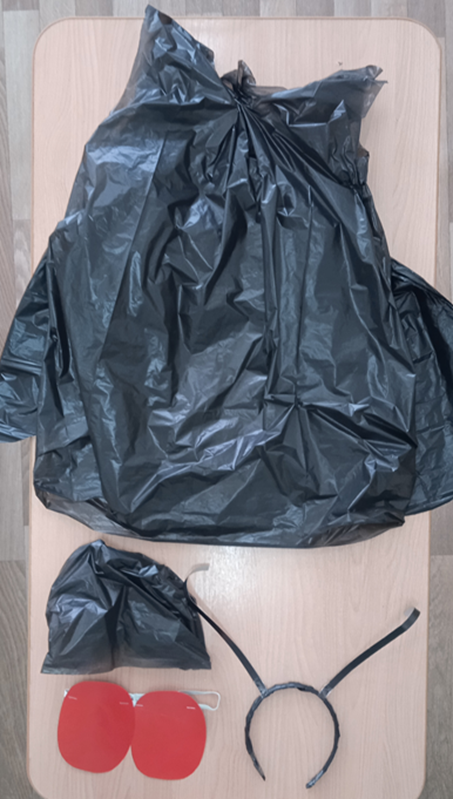 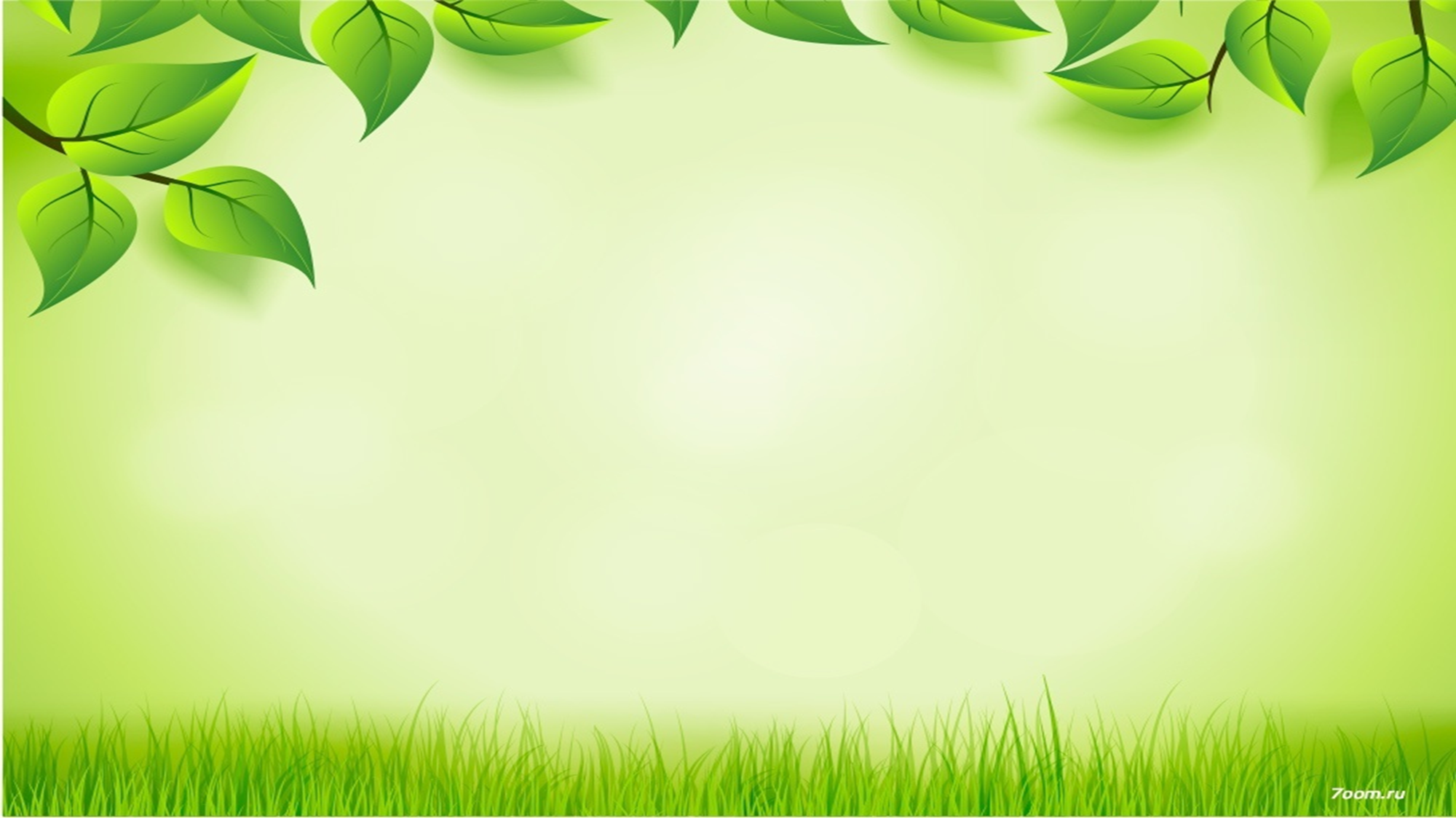 «Золотая рыбка»
Колыванова Алиса, 3г.3м.
Материал: полиэтиленовые пакеты, универсальные салфетки, украшения.
Областной медиафестиваль «Эколята-хранители Тульского края», 2022г.
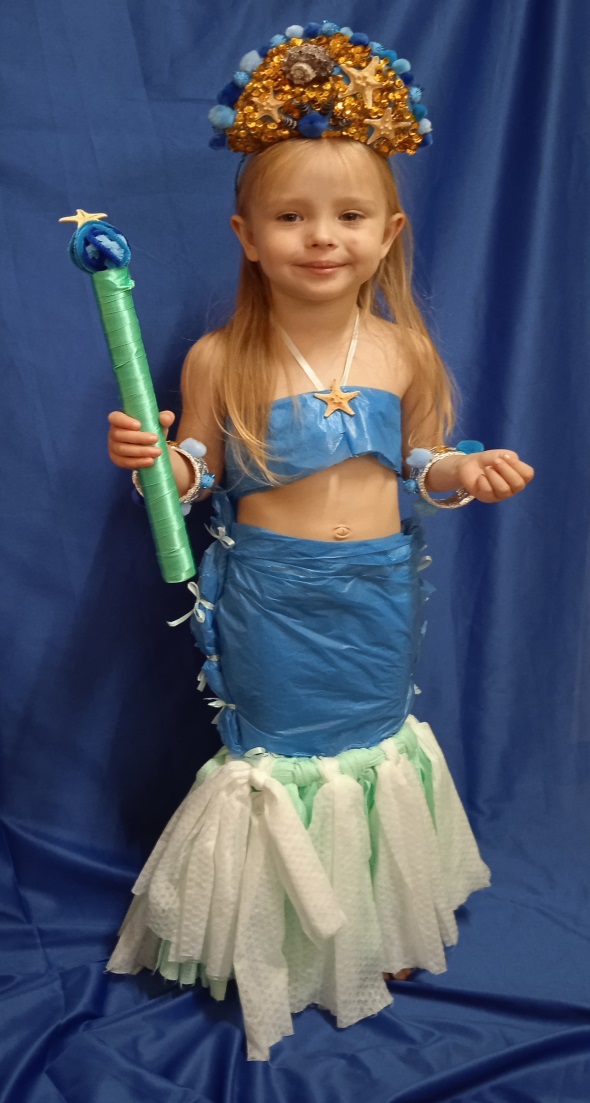 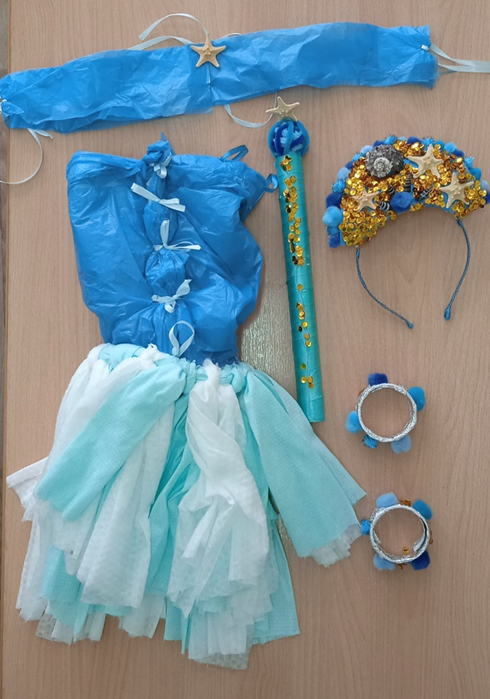 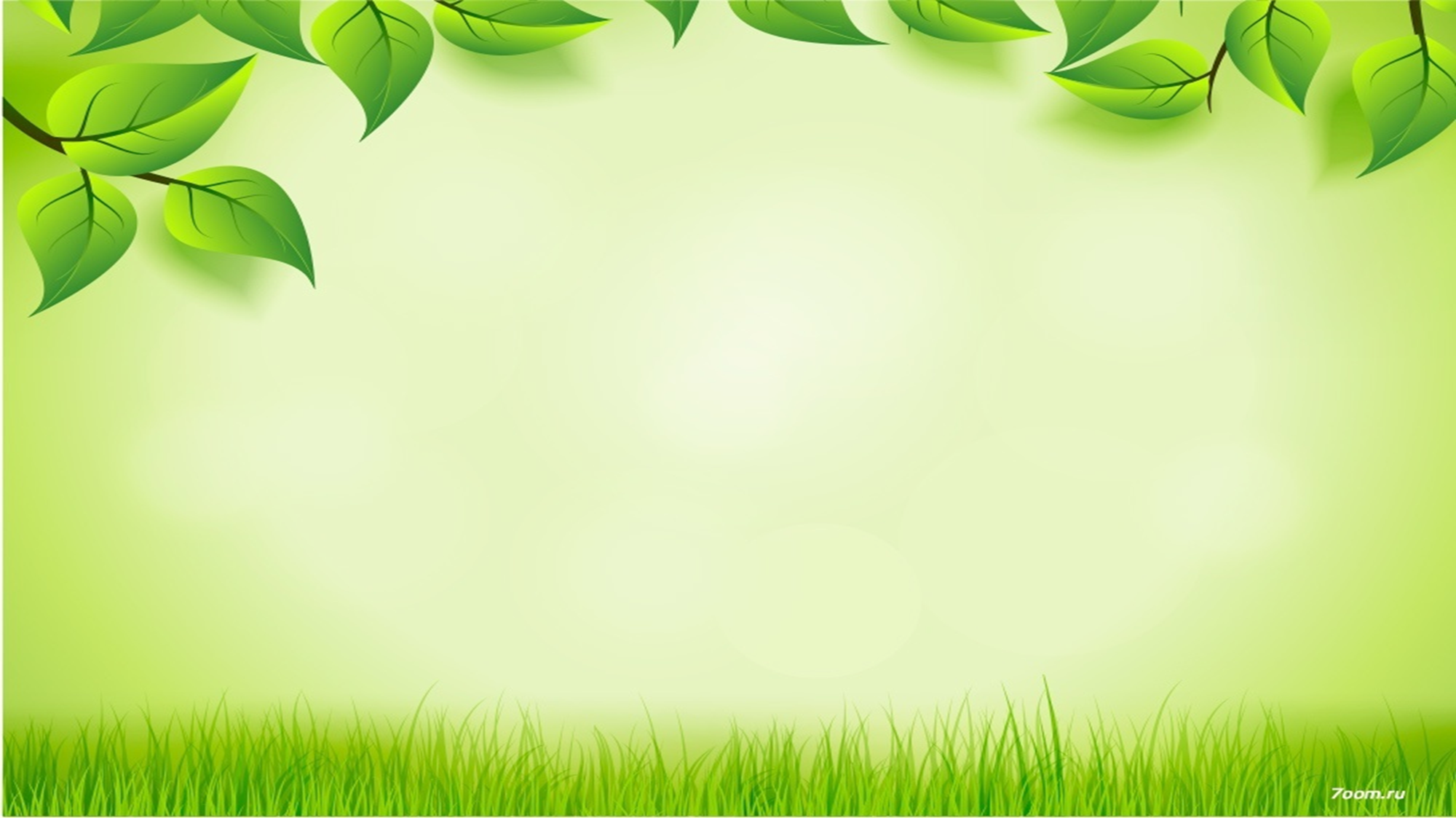 Наши участники:
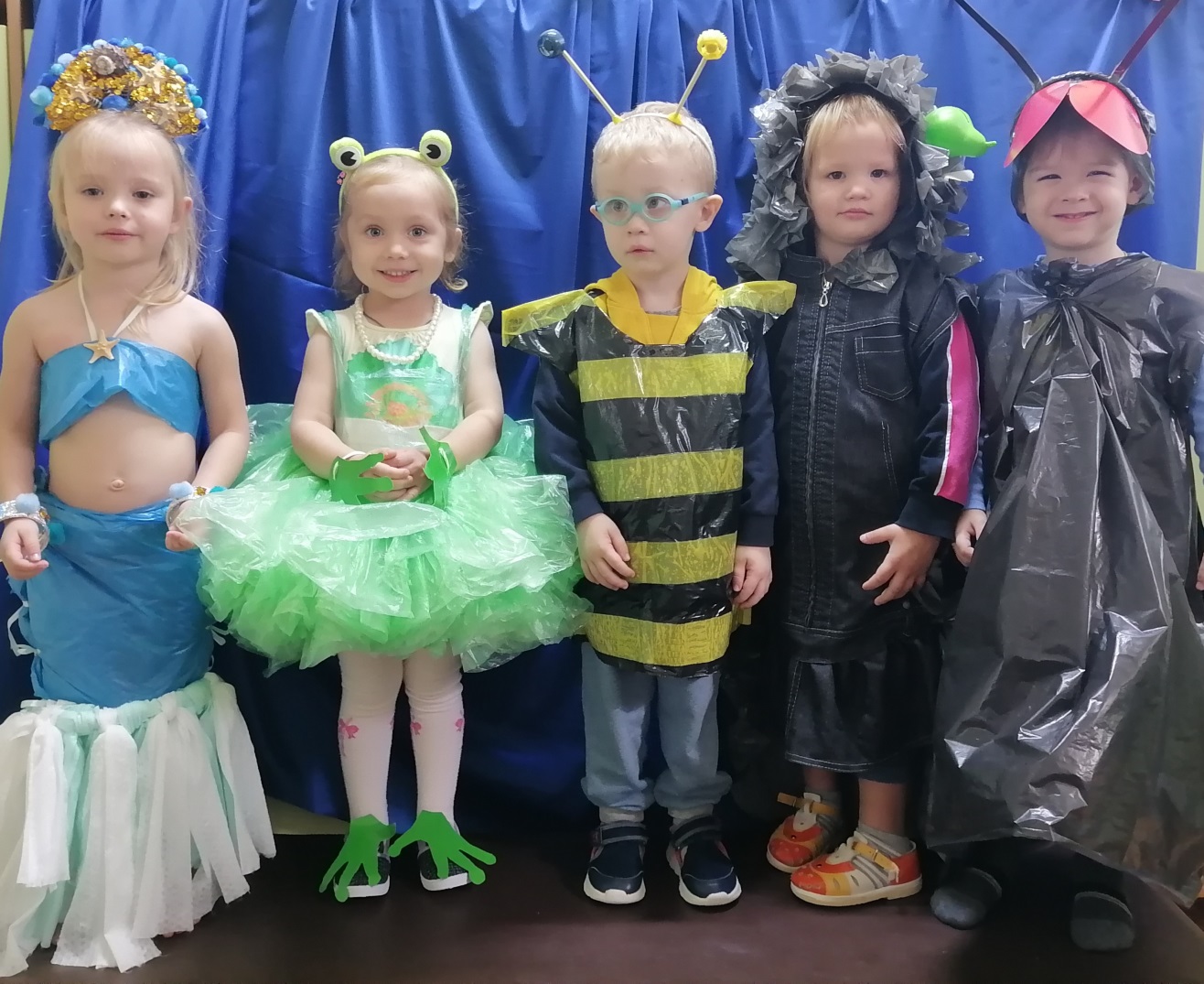 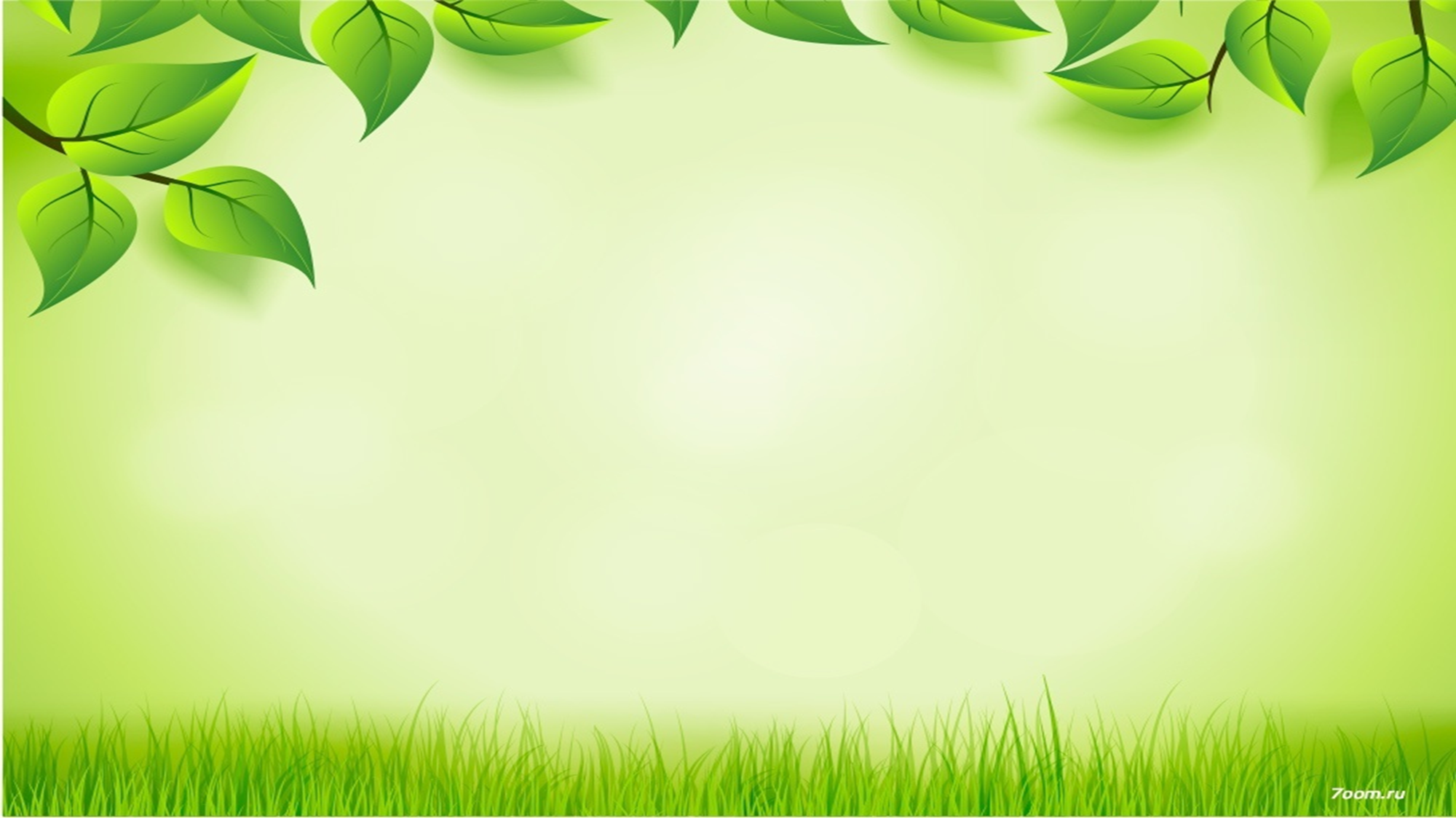 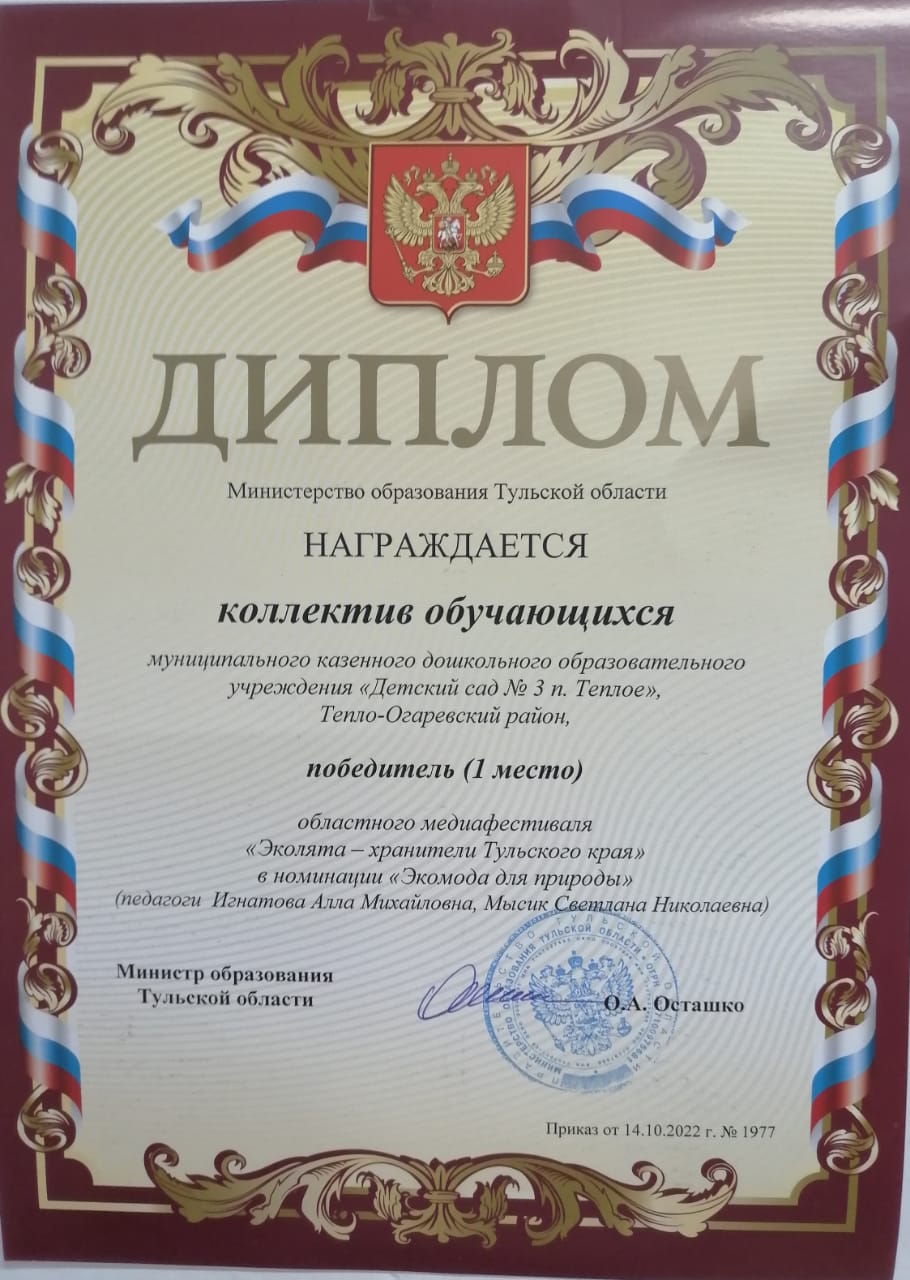 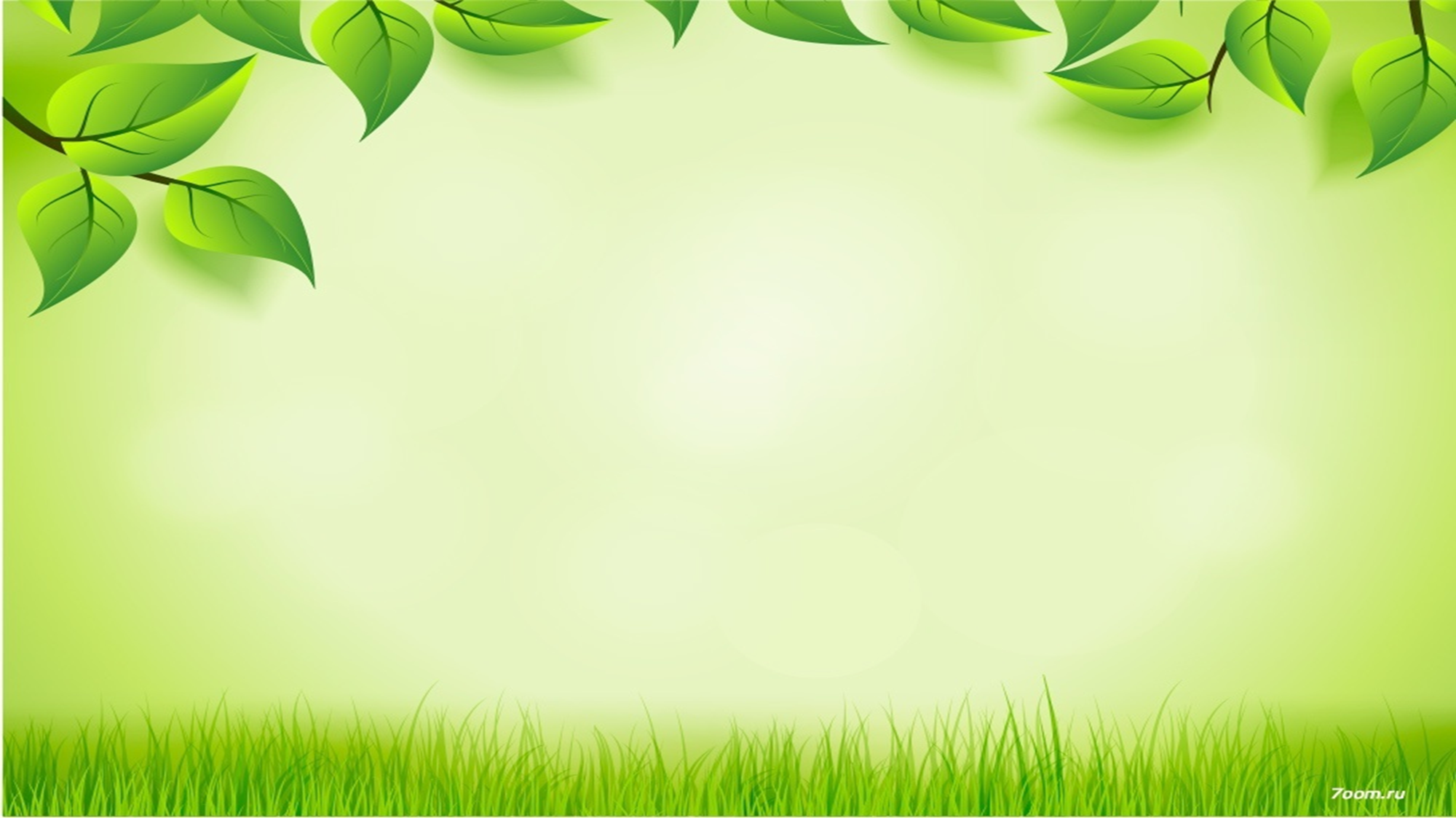 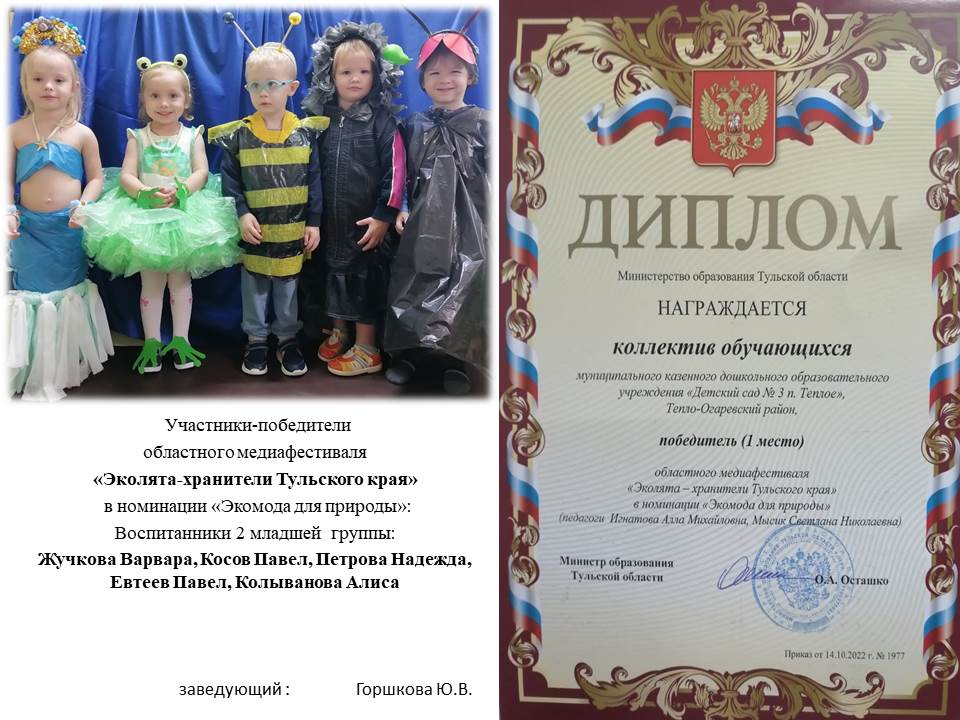 Спасибо за внимание!
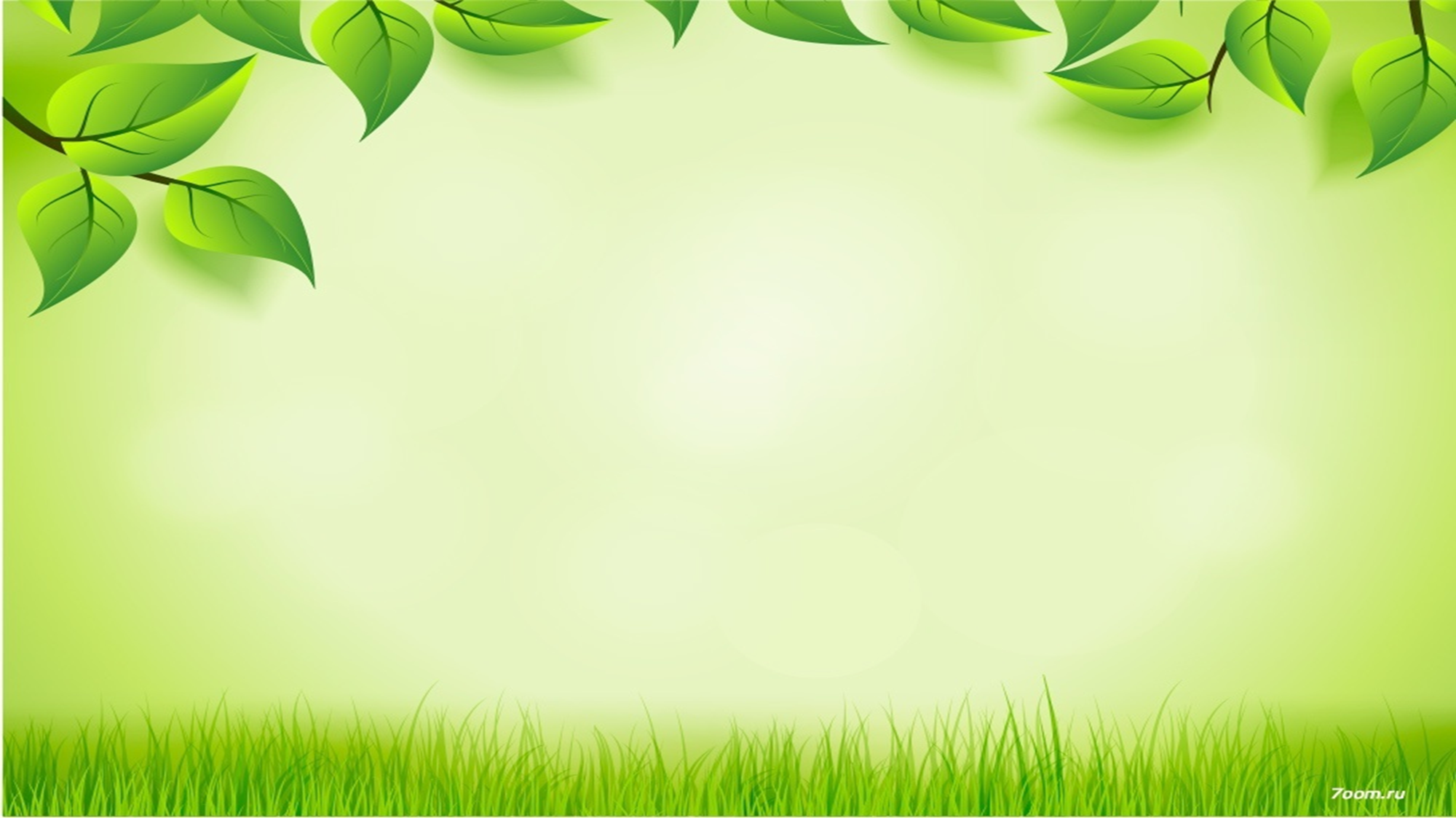 Спасибо за внимание!